At any point in the presentation, you may advance to the next slide by hitting the space bar, the right arrow key, or the n key.
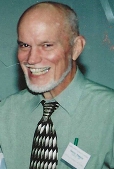 Introduction to CSCI 6530Research Methods
https://sceweb.uhcl.edu/feagin/courses/csci6530.html
Dr. Terry Feagin, Professor, Computer Science, UHCL

 feagin@uhcl.edu
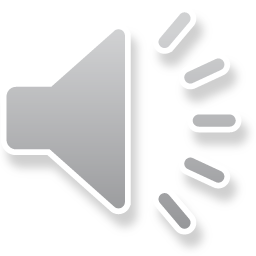 Learning Outcomes
Upon completion of this course, students will be able to: Describe what research in computer science 
Conduct research effectively in computer-related fields 
Use the library, the World Wide Web, and other resources to conduct research 
Organize and prepare technical papers and presentations 
Work and cooperate effectively with other research workers on a research project 

Major Topics
Research in computer science 
Proposal preparation 
Using resources to conduct research 
Writing research papers and making presentations 
Intellectual property 

Instructional Methods and Techniques
Traditional lectures with some assignments 
Student presentations 
Group problem solving
Assignments for Course
Reading from computing and information science journals and periodicals 
Readings from documents on the World Wide Web. 
Writing a research paper
Presentations 

Evaluation
Assignments 
Two in class presentations 
Class participation 
Performance on ethics exam 
Research paper 
Performance on final exam 

COURSE OUTLINE (this shows what we will do and when)
https://sceweb.uhcl.edu/feagin/courses/csci6530.html#Outline
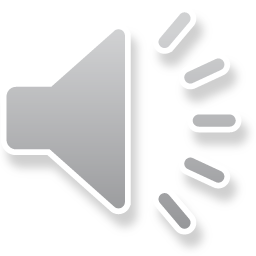